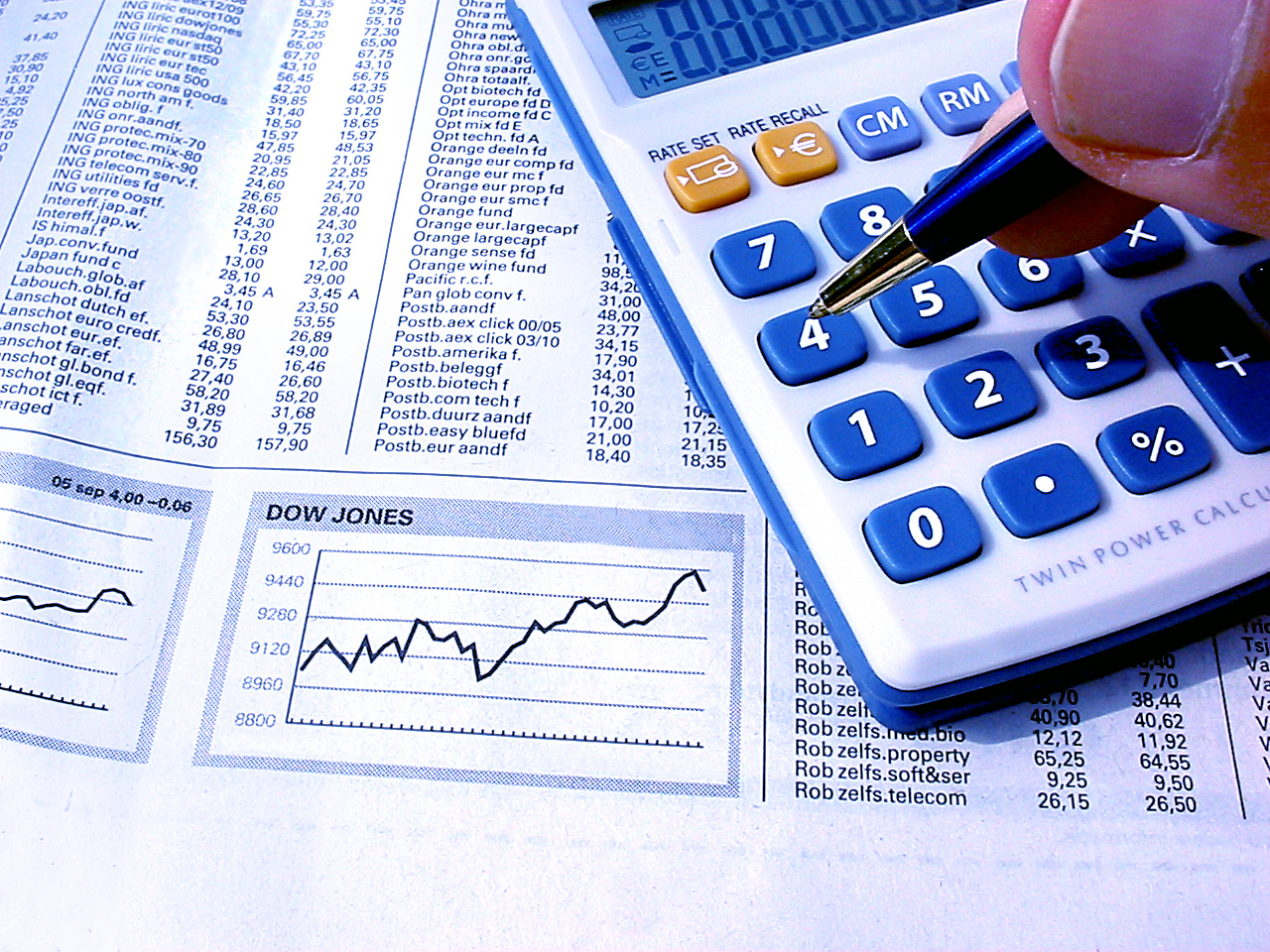 Universidade de São Paulo
Faculdade de Economia Administração e Contabilidade de Ribeirão Preto
RAD 2105  -  Criação de Novos Negócios
Plano Financeiro
Plano Financeiro
Investimentos
Custos, despesas e receitas
Fluxo de caixa
Viabilidade financeira
Análise de cenários
Mercado Global
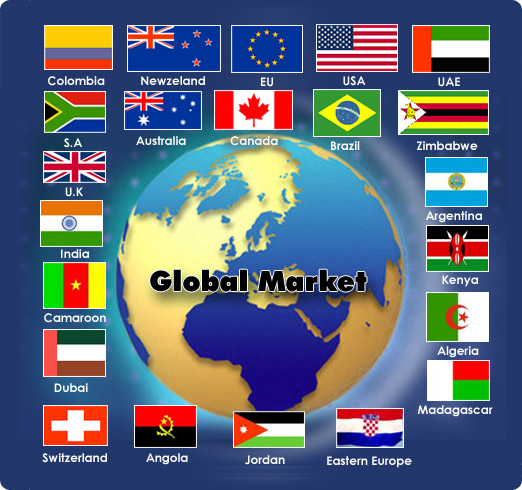 Mercados interligados;

“Flight  to  Quality”;

Intervenções soberanas;

Inovações Tecnológicas;

Condições climáticas;

Geo-política mundial;

Etc...
Acontecimentos Recentes no Mundo
Desaceleração Global;

Política Monetária dos EUA;

Tensões Políticas na Ucrânia, Síria e demais países do Oriente Médio;

Política de Desenvolvimento dos Países Emergentes;

Zona do Euro: reequilíbrio regional | Brexit;

Dívidas soberanas: Argentina, Grécia, etc.
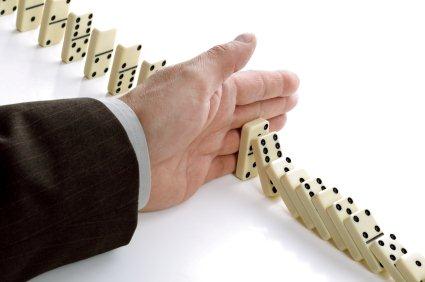 Impactos no Mercado Financeiro no Brasil
Volatilidade na Bolsa de Valores e Risco Brasil;

Volatilidade no Câmbio;

Risco de alta da Inflação e Taxa de Juros;

Busca de equilíbrio nas Contas Públicas;

Preço das Commodities no Mercado Global.
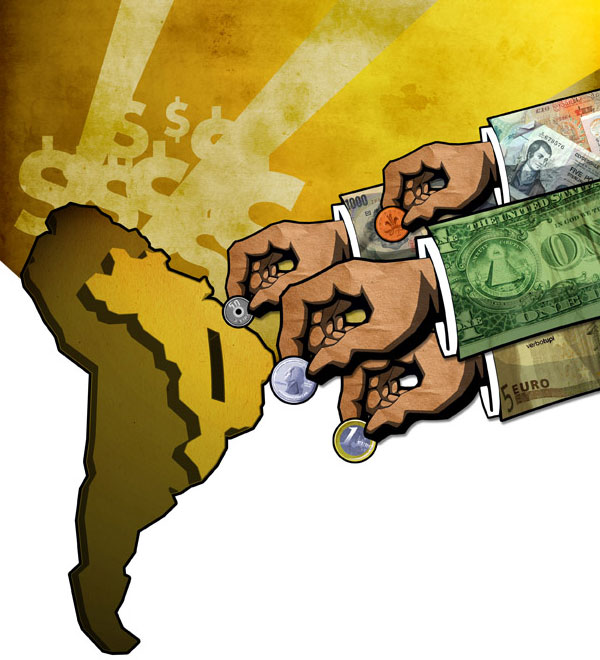 Evolução da SELICTaxa básica de juros
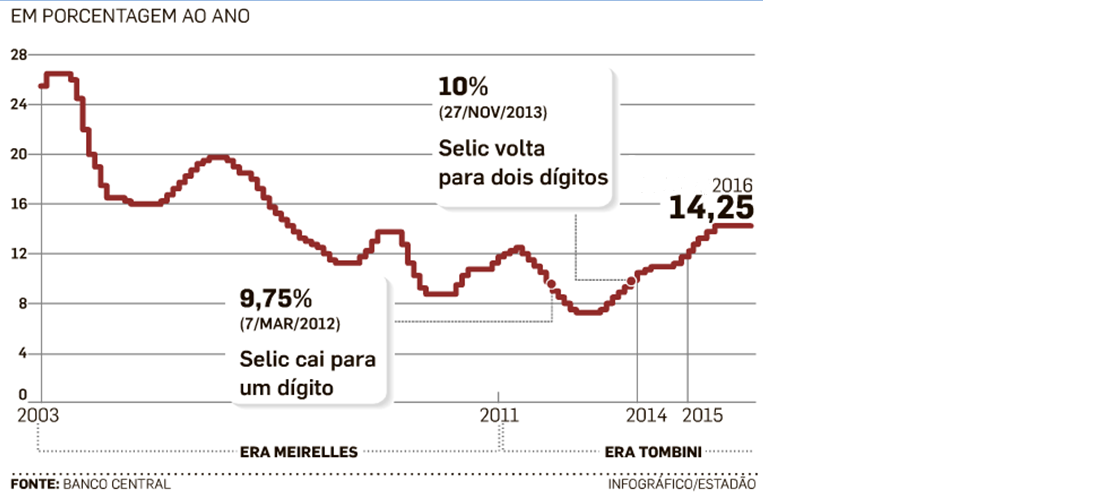 ERA  ILAN GOLDFAJN
Fonte : Estadão, 13/07/16
Cenário Atual
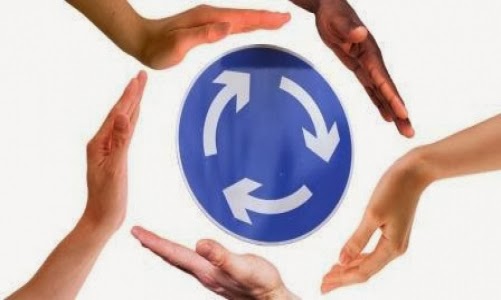 PIB dos Presidentes
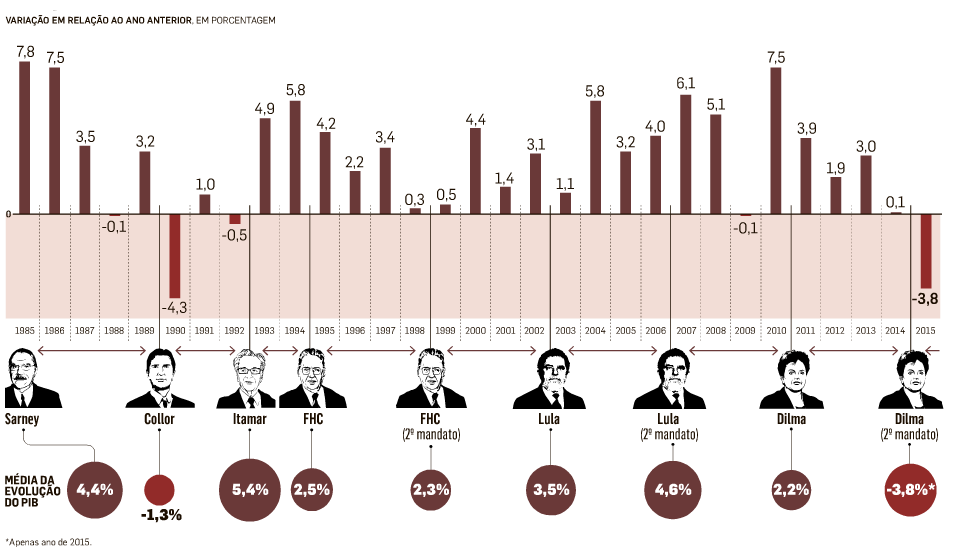 Fonte :  Estadão – 04/03/16
Muito além da meta ...
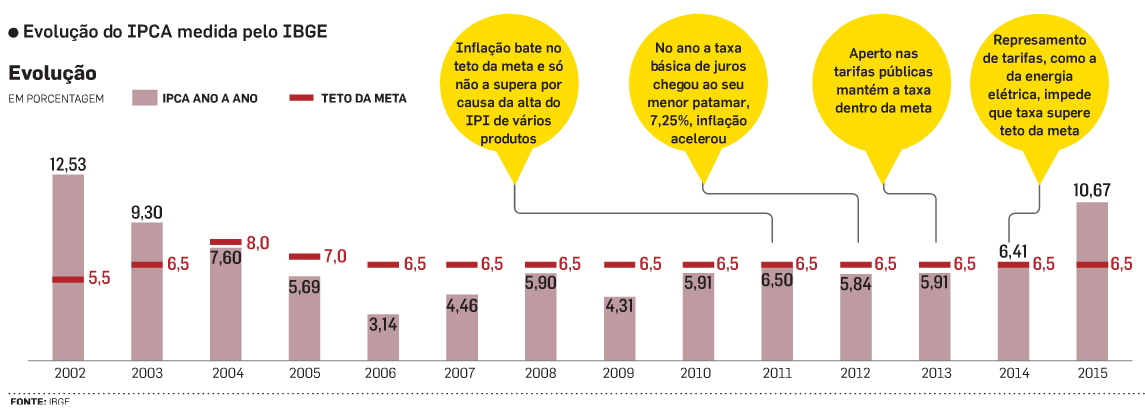 Fonte : Estadão : 09/01/2016
Principais pressões na inflação em 2015
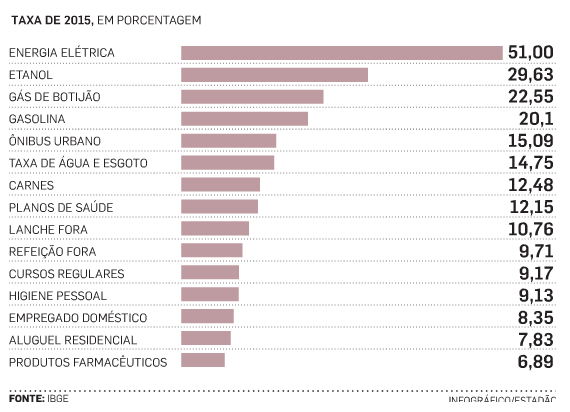 Fonte : Estadão : 09/01/2016
Dólar e Bolsa em 2015
Fonte : Estadão, Jan/15
Evolução das cotações do Real últimos 5 anos
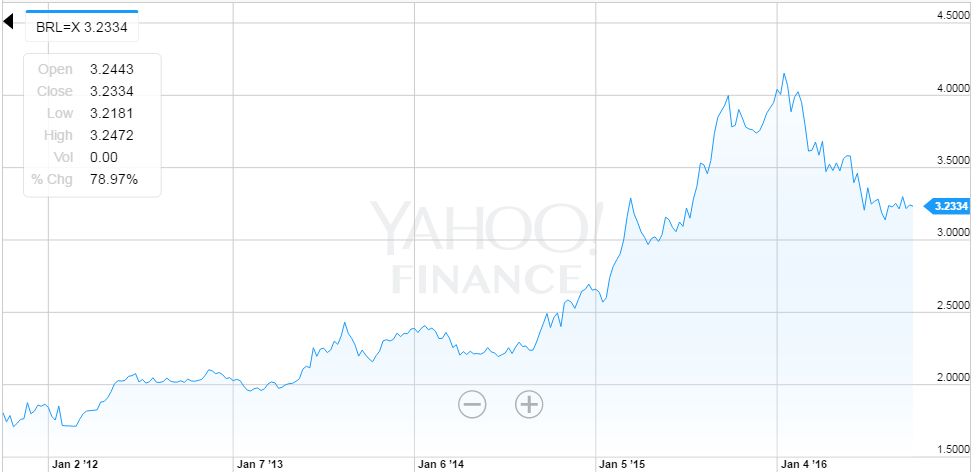 27/09/2016
78,97%
03/0ut/2011= 1,8067
http://finance.yahoo.com/echarts?s=USDBRL%3DX+Interactive#symbol=USDBRL=X;range=1d
Variação mensal do real ante o Dólar
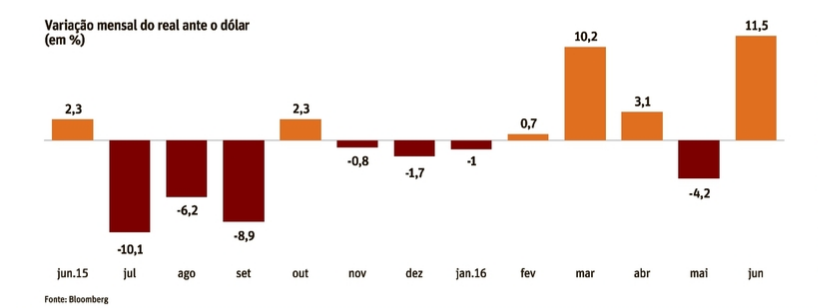 Fonte : Folha 01/jul/2016
Economia Brasileira
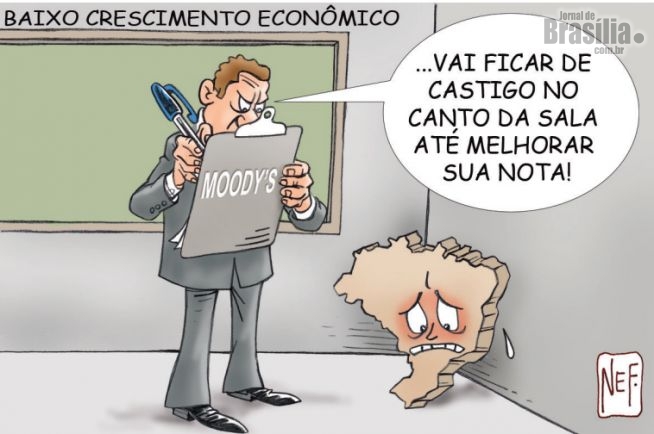 Boletim
Focus 
23/09/2016
http://www.bcb.gov.br/pec/GCI/PORT/readout/readout.asp
Rombo das contas públicas
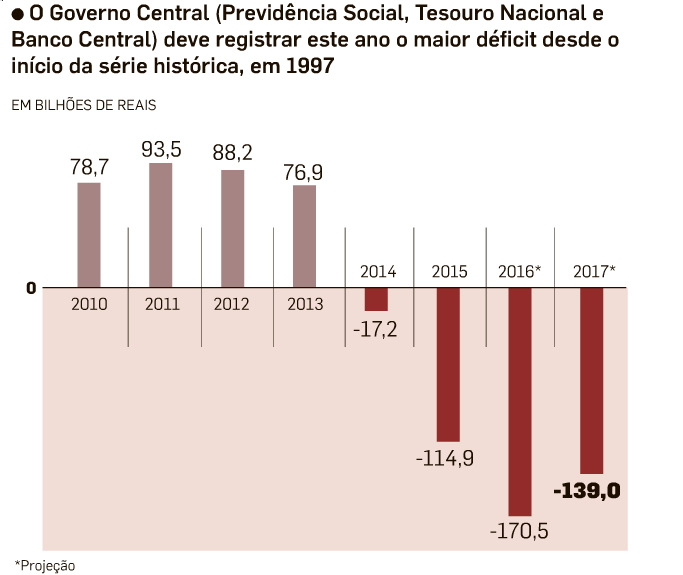 Fonte : Estadão- 08/07/2016
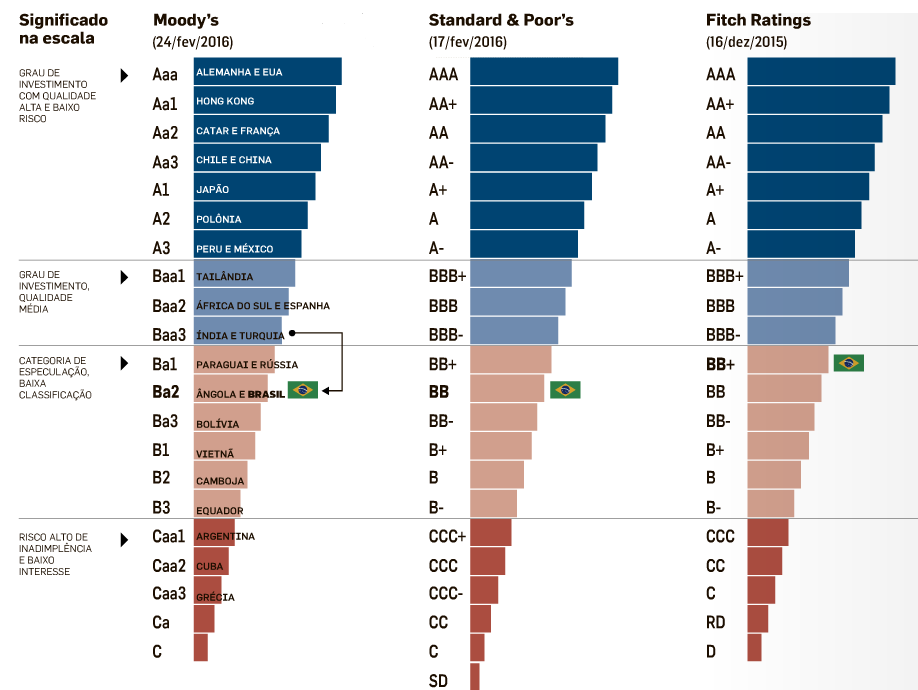 06/05/2016
Fonte : Estadão- 07/05/2016
Leitura dos Sinais de Mercado
Qual o cenário global para os ativos financeiros?
Quais as implicações do cenário global para o  Brasil?
Ibovespa e carteira de ações
Taxa de Câmbio BRL x USD
Curva de juros e inclinações
Evolução das cotações das Bolsas últimos 5 anos
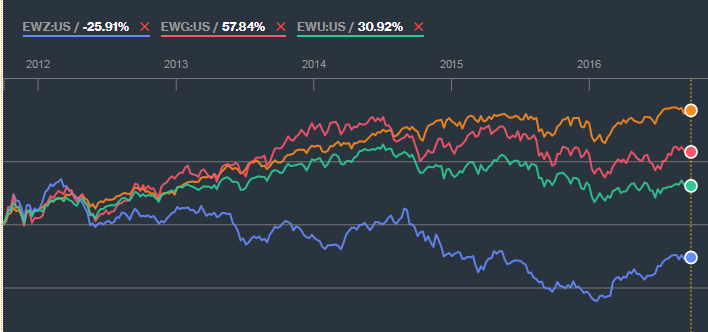 USA
GERMANY
UNITED 
KINGDOM
BRAZIL
Plano Financeiro
Resultante das estratégias anteriores;
Decisões têm impacto financeiro:
Positivo;
Negativo;
Assumir premissas financeiras:
Definição de valores financeiros
Estimativas a partir da realidade
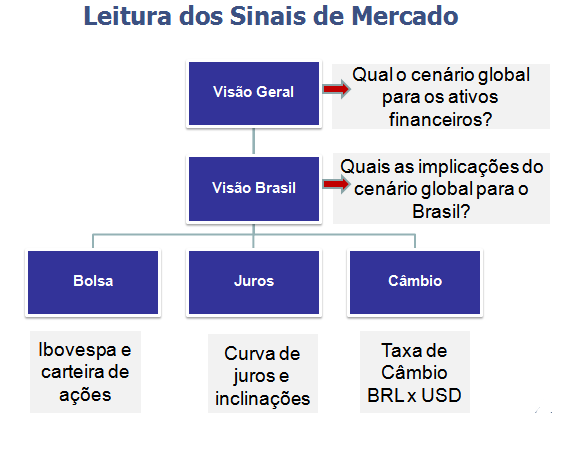 Plano Financeiro
Projeção dos resultados:
Fluxo de caixa;
Indicadores financeiros;
Criação de cenários.
Avaliação econômico-financeira:
Viabilidade do negócio;
Análise de riscos e retornos.
Planejamento para captação, aplicação e investimentos
Investimentos
Máquinas e equipamentos
Móveis, ferramentas e utensílios
Terreno, obras, infraestrutura etc
Aquisição/Registro de patentes
Capital de giro:
Recurso para financiar a operação da empresa
Fontes de financiamento
Bancos de fomento
Bancos comerciais
Recursos de subvenção
Investidores (angel, seed, venture capital)
Sócios
Custos, Despesas e Receitas
Custos: diretamente relacionados à operação

Despesas: ligadas à administração do negócio

Receitas: Previsão da demanda x preço
Estimativa do faturamento bruto.
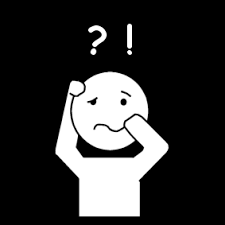 Fixos x Variáveis
Fixos: não se alteram significativamente com a variação da produção:
Limpeza e Conservação
Aluguéis de Equipamentos e Instalações
Salários da Administração
Segurança e Vigilância
Variáveis: alteram significativamente de acordo com os níveis de produção:
Matérias-Primas
Comissões de Vendas
Insumos produtivos (Água, Energia)
Fluxo de Caixa
Fluxo financeiro que mostra entradas e saídas de caixa ao longo do tempo;
Medida de desempenho da empresa;
Entradas:
Investimentos
Receitas
Empréstimos
Restituições de impostos
Saídas:
Custos
Gastos
Despesas
Compra de imobilizado
Investimento em P&D
Fluxo de Caixa - Tipos
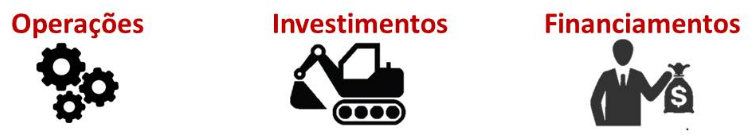 Fluxo de Caixa Operacional: são aqueles relacionados às operações de uma companhia, isto é, aos negócios do dia-a-dia como receitas de vendas, pagamento de salários e compra de insumos ou manutenção

Fluxo de Caixa de Investimentos: são aqueles relacionados aos ativos que a empresa venha adquirir para melhorar suas operações. Podem ser novas máquinas, equipamentos, carros ou compra de terrenos, imóveis prontos e em construção

Fluxo de Caixa de Financiamentos: são aqueles relacionados às dívidas e financiamentos da empresa com investidores e credores. São computados aqui entradas de caixa provenientes de aportes de capital de investidores, financiamentos bancários ou emissão de títulos de dívidas (como as debêntures); saídas para amortização das mesmas e também pagamento de dividendos.
Fluxo de Caixa - Tipos
Empréstimo
Projeto
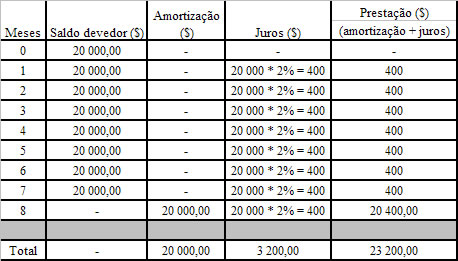 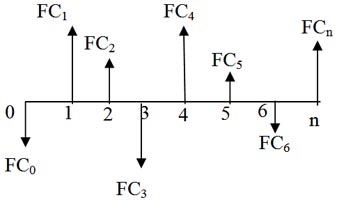 Aplicação Financeira
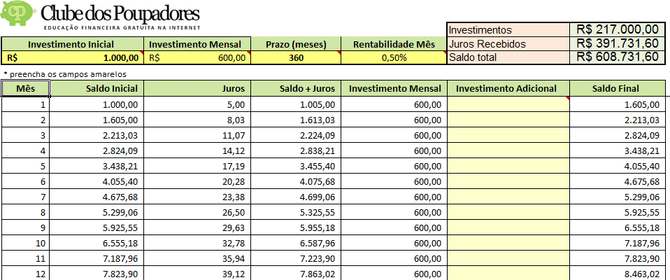 Fluxo de Caixa - Tipos
Fluxo de caixa corporativo
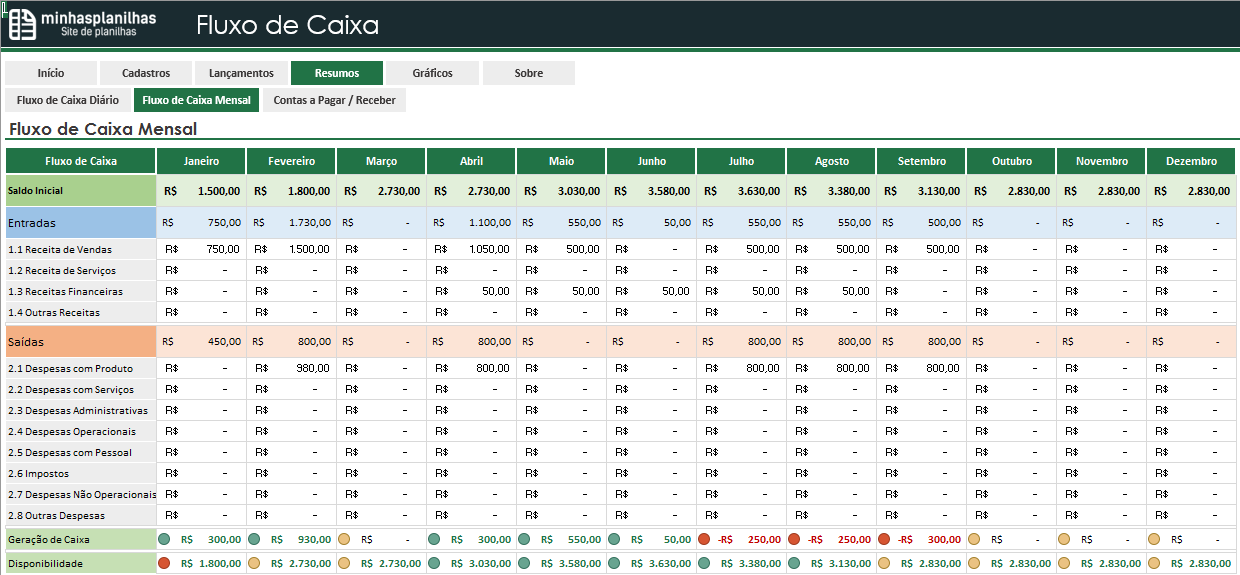 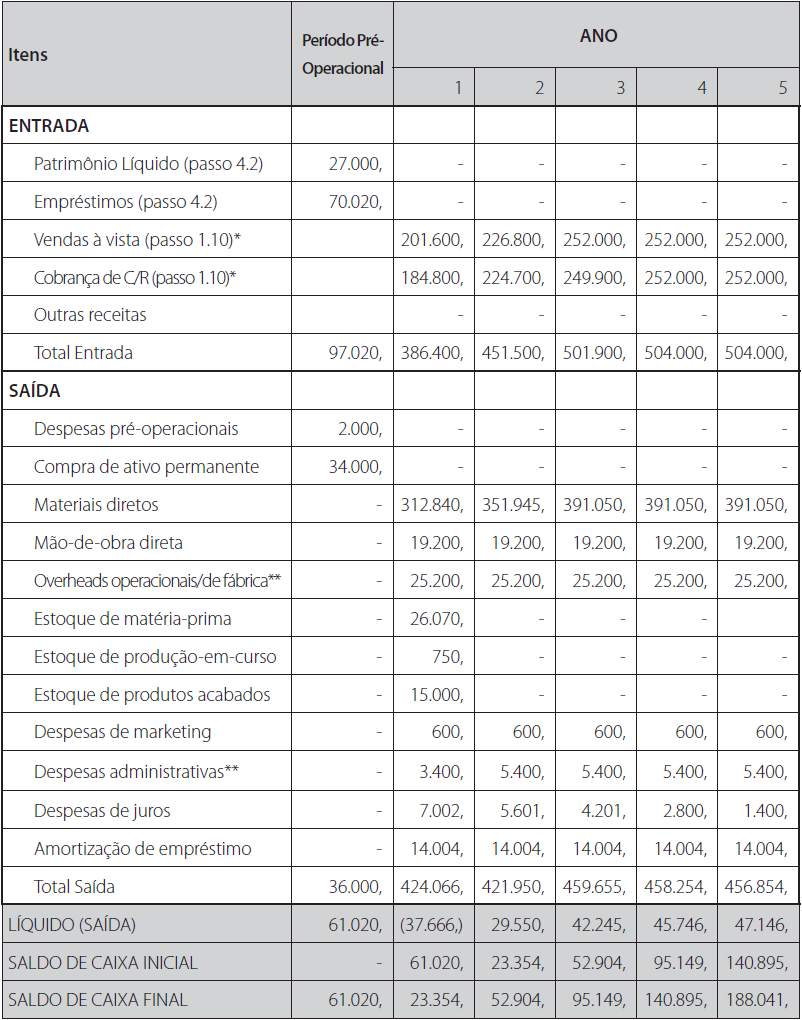 Exemplo Fluxo de Caixa
* Supõe: parte das vendas a vista e parte  a prazo.

** Excluídos despesas de depreciação e amortização das despesas pré-operacionais que não constituem
itens de caixa.

Fonte: Sebrae (2007)
Métricas de Análise de Investimento
Payback simples; 
Payback descontado; 
Taxa Interna de Retorno – TIR (Internal Rate Return – IRR);
TIR Modificada (Modified TIR – M-TIR); 
Valor Presente Líquido – VPL (Net Present Value – NPV); 
Índice de Rentabilidade – IR; 
Índice de Lucratividade – IL;
Payback Simples
O payback é um indicador que mostra o TEMPO de recuperação (retorno) de um projeto de investimento.

O critério de aceitação ou rejeição de projetos com base no período de payback é determinado pelo tempo mínimo de retorno do capital investido pela empresa. 

Como o payback é uma medida de tempo, sua resposta se dá em número de anos, meses ou dias.
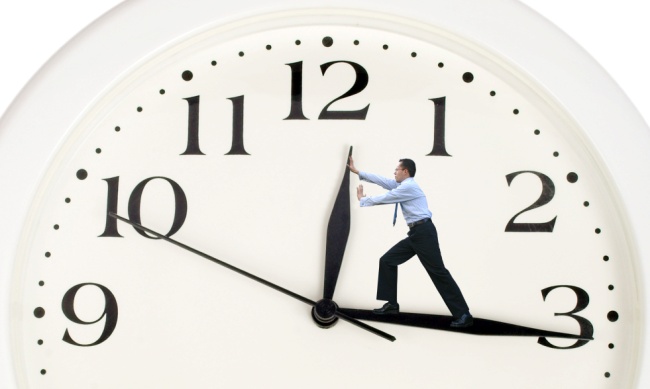 Payback Simples
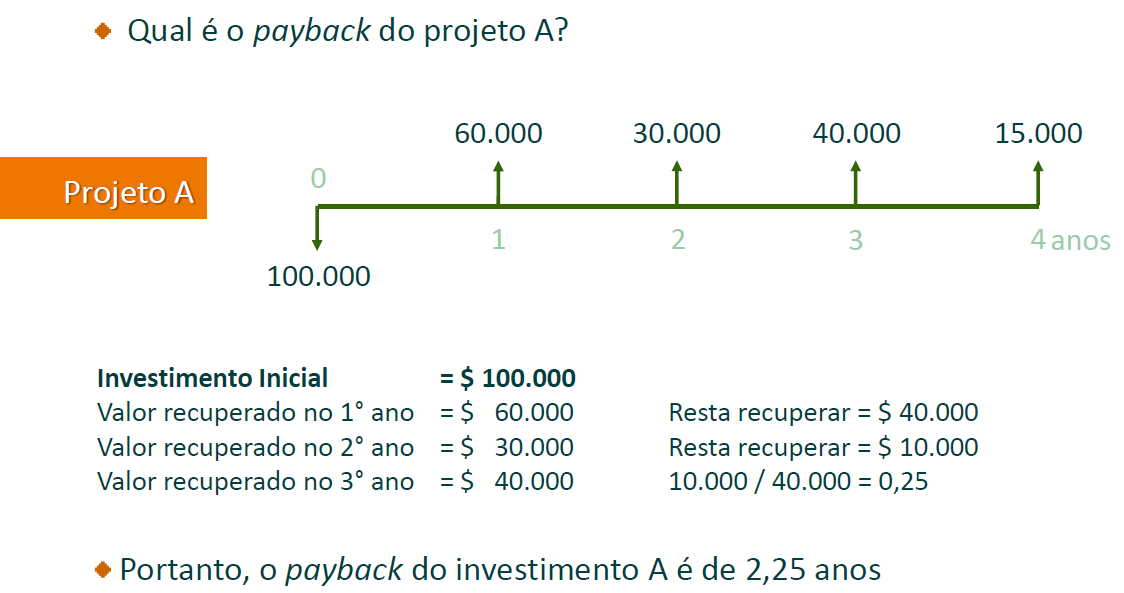 Payback Simples
O payback ignora a magnitude dos fluxos de caixa após o período  de payback; 

  O payback ignora a distribuição dos fluxos de caixa após o período  de payback; 

  Padrão arbitrário de critério de aceitação/rejeição.
Payback Descontado
O payback descontado é uma variante do payback simples, que   considera um custo de oportunidade para o capital (taxa de juros).
  Para se obter o payback descontado primeiramente deve-se   descontar os fluxos de caixa do projeto de investimento e depois  compará-los com o investimento inicial.
  A quantidade de tempo necessária para que os fluxos de caixa   descontados se igualem ao investimento é o período de payback  descontado.
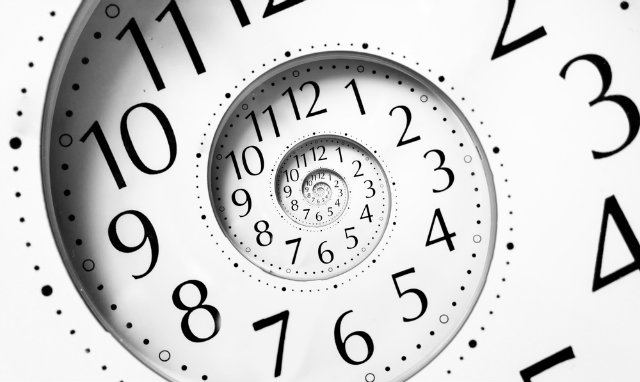 Payback Descontado
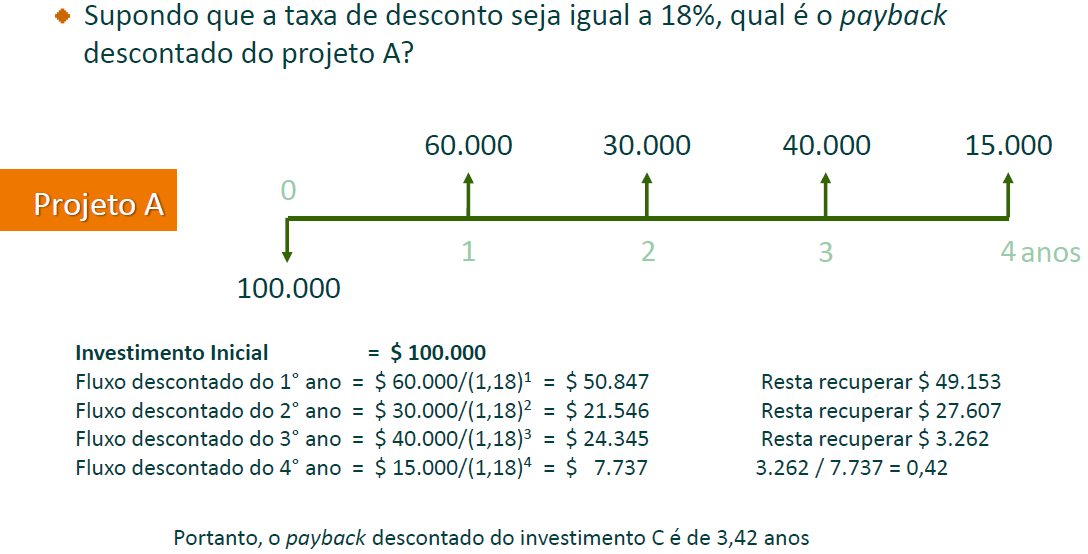 Payback Descontado
Desde que os fluxos de caixa sejam positivos, o período de payback   descontado será sempre maior do que o período de payback, pois o  processo de desconto diminui o valor dos fluxos de caixa.
  Tal como o payback simples, o payback descontado ignora os fluxos  de caixa que ocorrem a partir dessa data e possui um padrão   arbitrário de critério de aceitação/rejeição.
Taxa Interna de Retorno - TIR
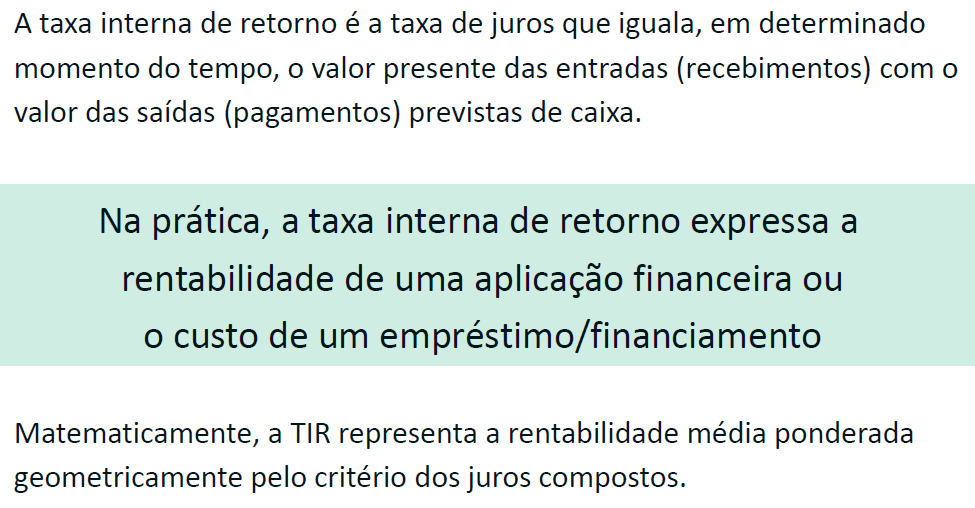 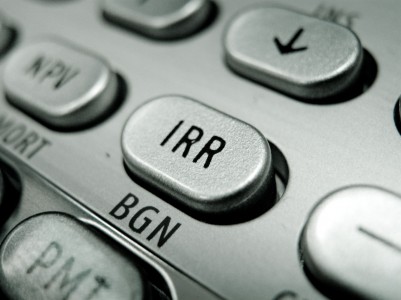 Taxa Interna de Retorno - TIR
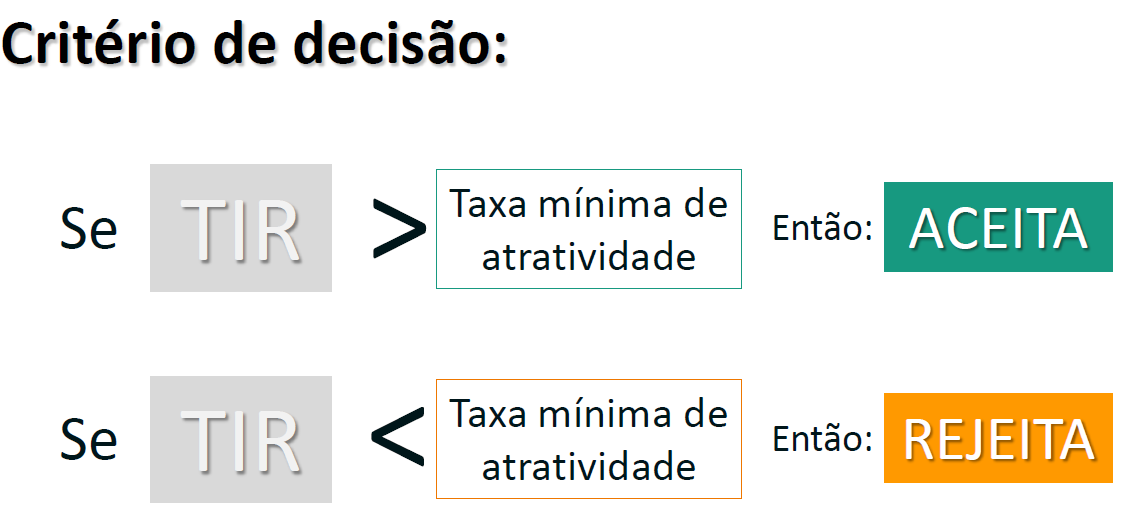 Taxa Interna de Retorno - TIR
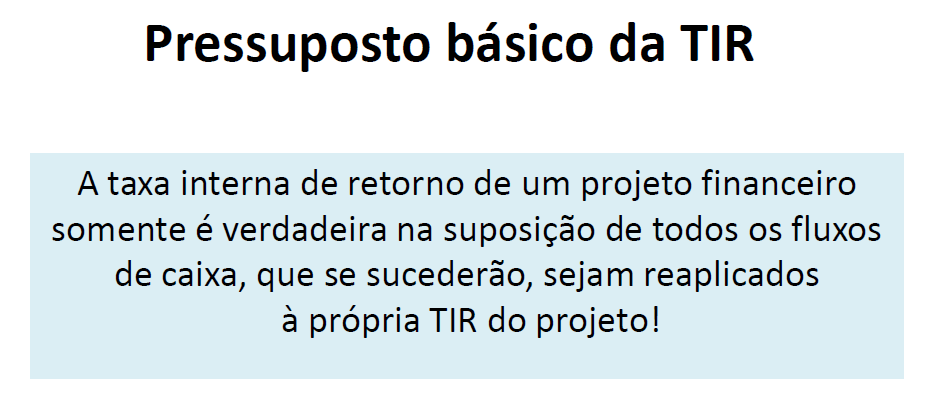 Função TIR no Excel
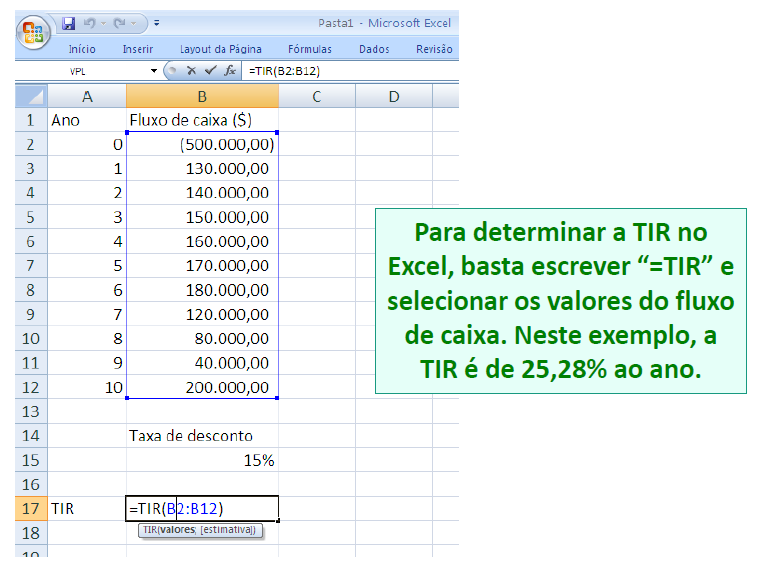 Função TIR na HP -12 C
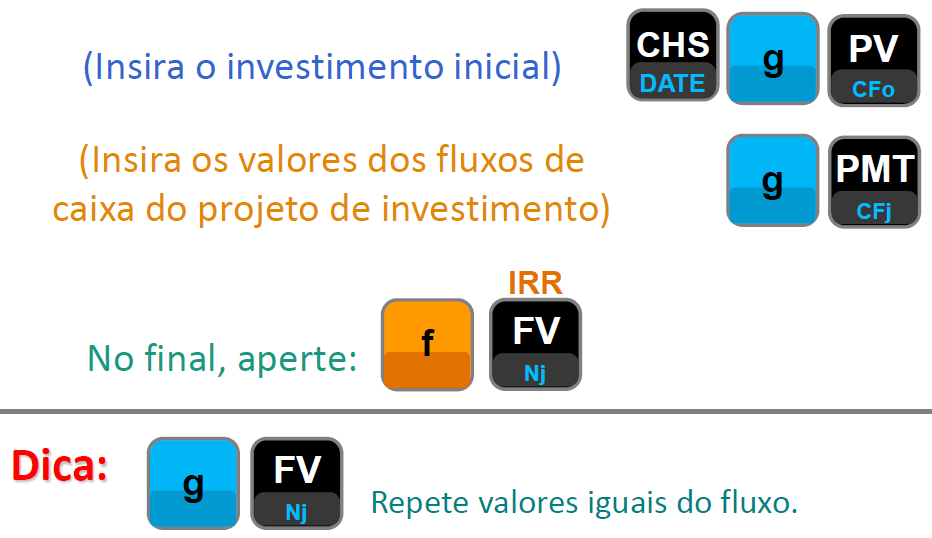 TIR Modificada
A taxa interna de retorno de uma operação financeira somente é verdadeira, caso todos os fluxos de caixa do projeto sejam reinvestidos à mesma taxa de juros obtida no cálculo da TIR.
Caso os fluxos de caixa intermediários do projeto de investimento sejam reinvestidos em outra operação financeira de rentabilidade diferente da TIR, temos então a chamada TAXA INTERNA DE RETORNO MODIFICADA.
A TIR modificada passa então a representar a verdadeira rentabilidade do projeto de investimento, uma vez que leva em conta o ganho efetivo da operação financeira alternativa.
TIR Modificada
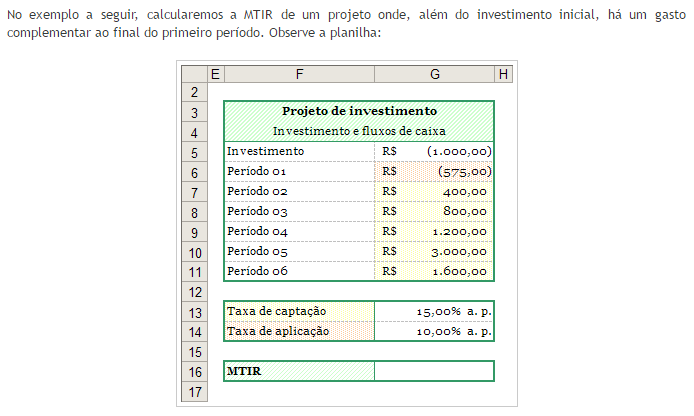 TIR Modificada
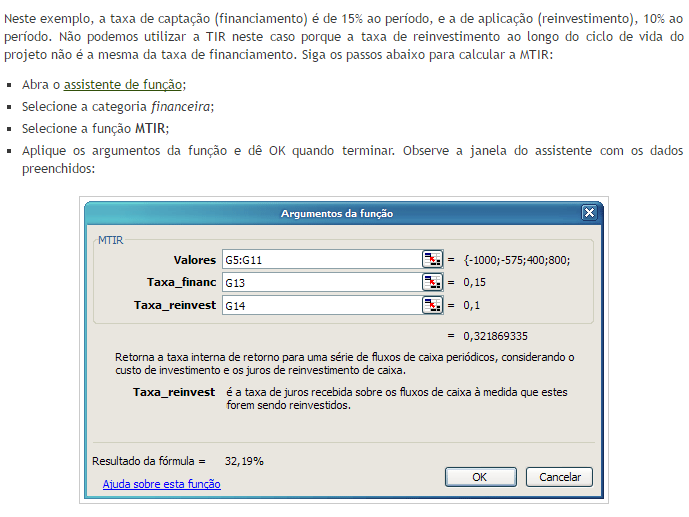 TIR Modificada
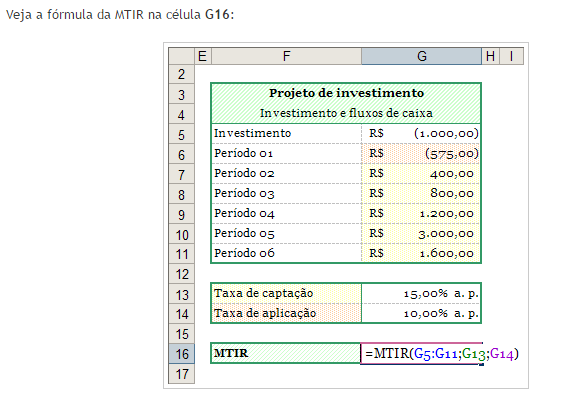 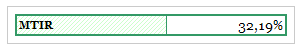 Valor Presente Líquido (VPL)
O valor presente de uma série de fluxos financeiros descontados a uma taxa
Mostra a geração de valor durante um determinado tempo de um projeto
Limitações:
Dificuldade de encontrar taxa de desconto
Premissa: Os fluxos são reinvestidos por taxa de desconto
Estática: uso de uma taxa fixa
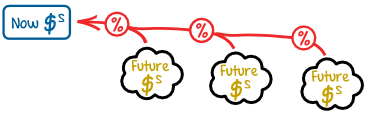 Valor Presente Líquido
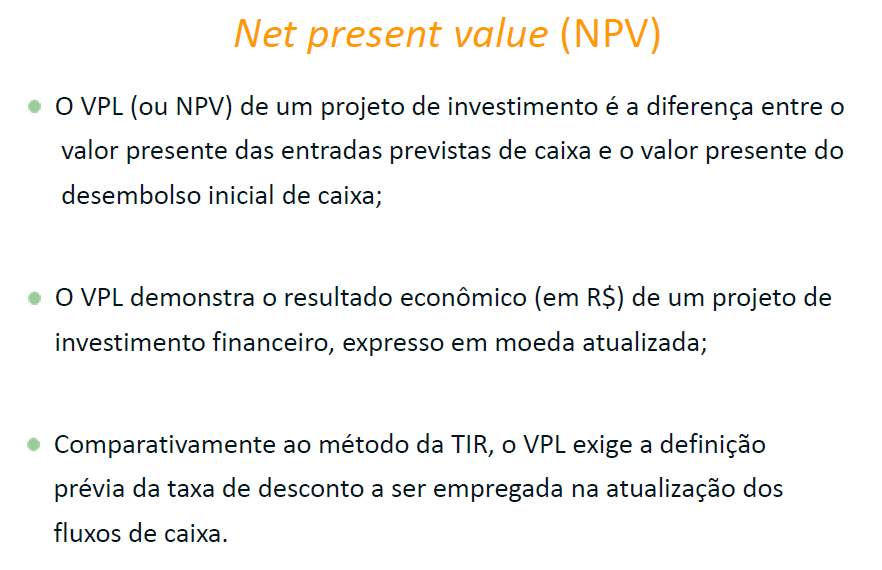 Valor Presente Líquido
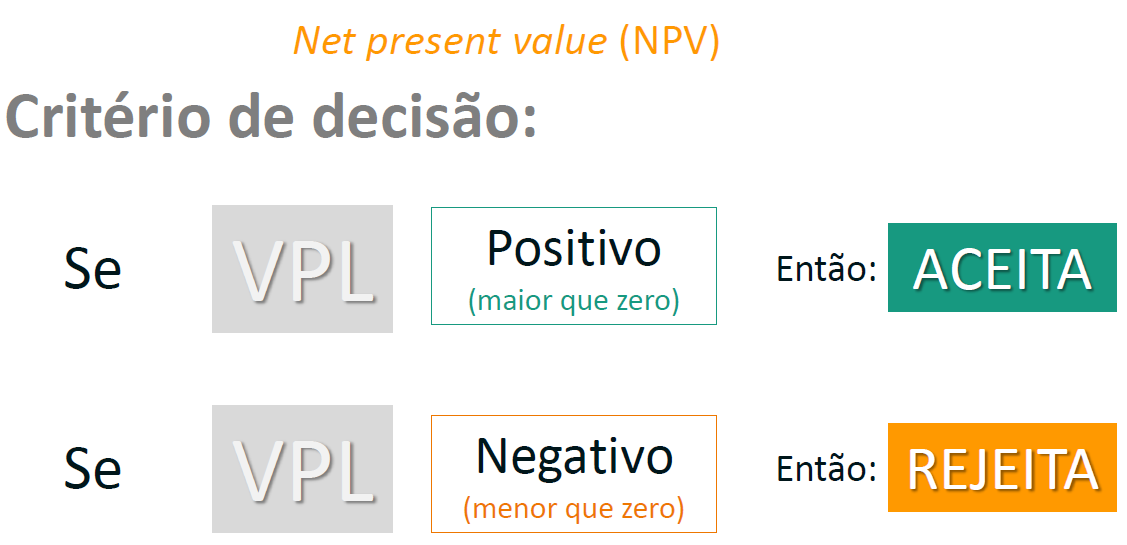 Função VPL no Excel
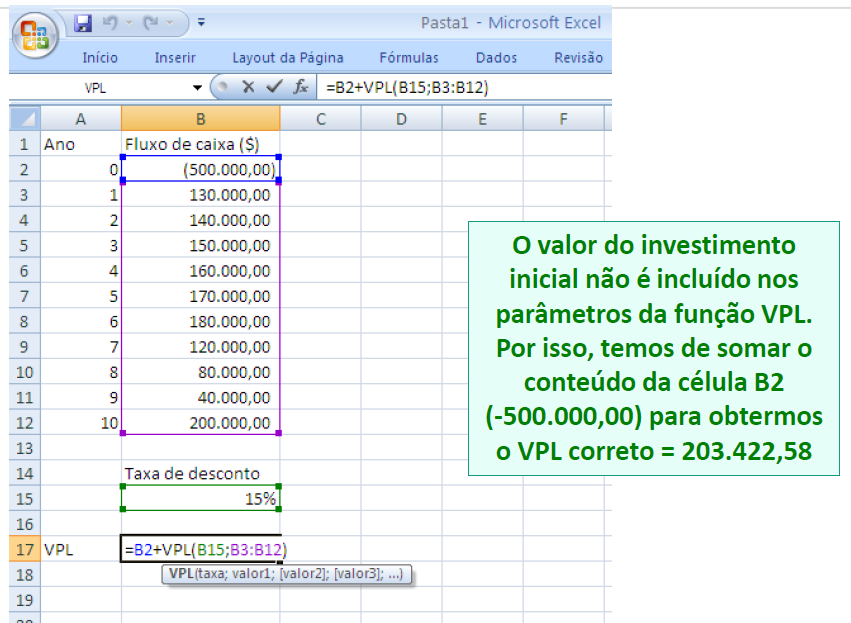 Função VPL na HP 12C
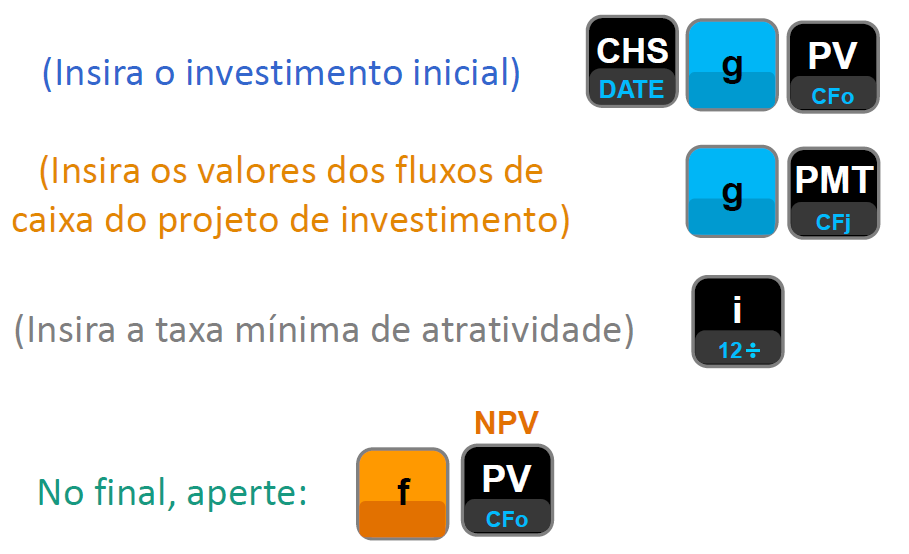 Índice de Lucratividade
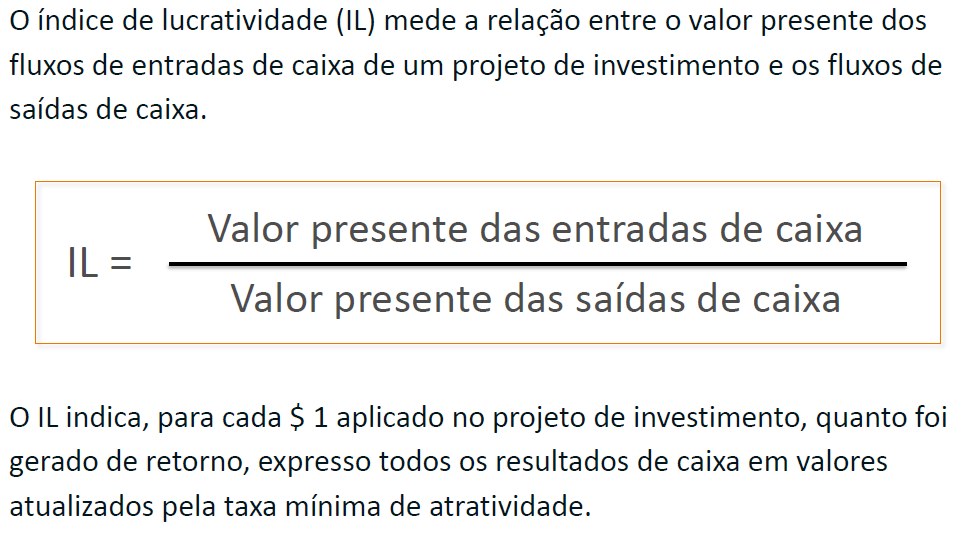 Índice de Lucratividade
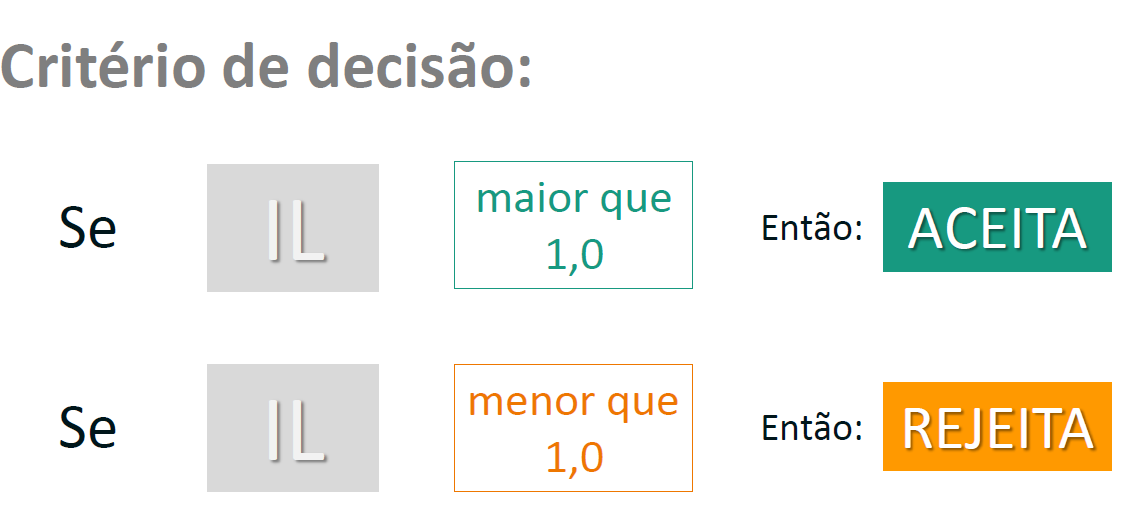 Taxa de Rentabilidade (TR)
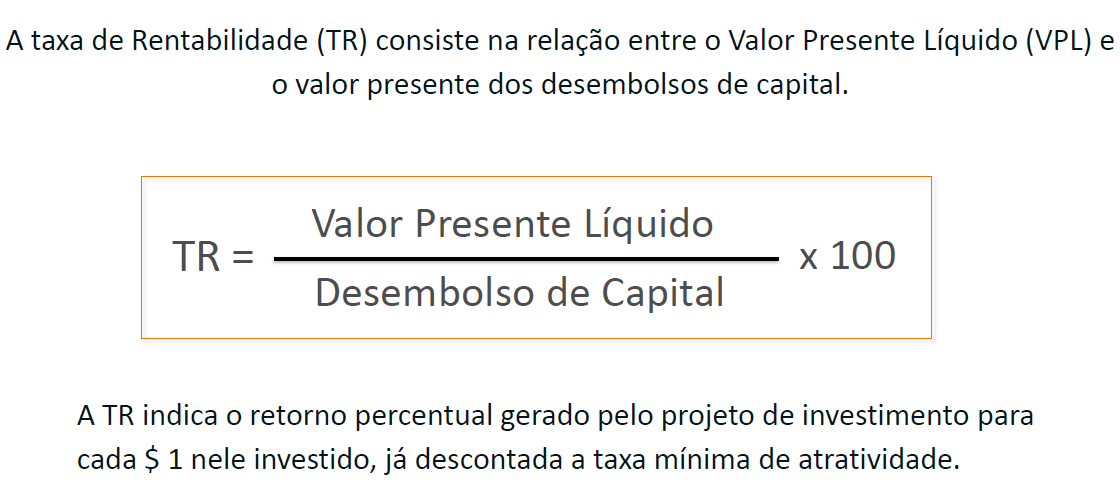 Taxa de Rentabilidade (TR)
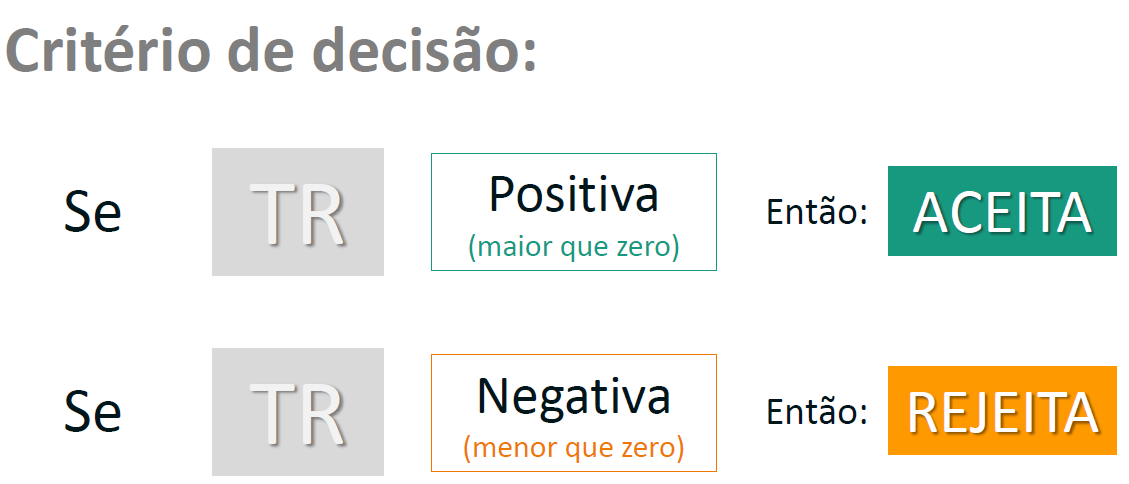 Projetos Independentes
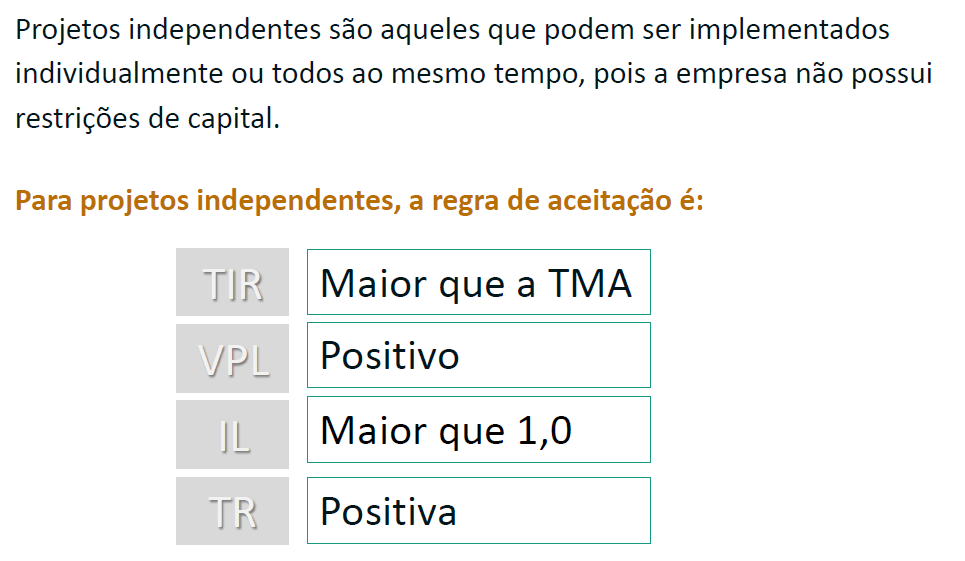 Projetos Mutuamente Excludentes
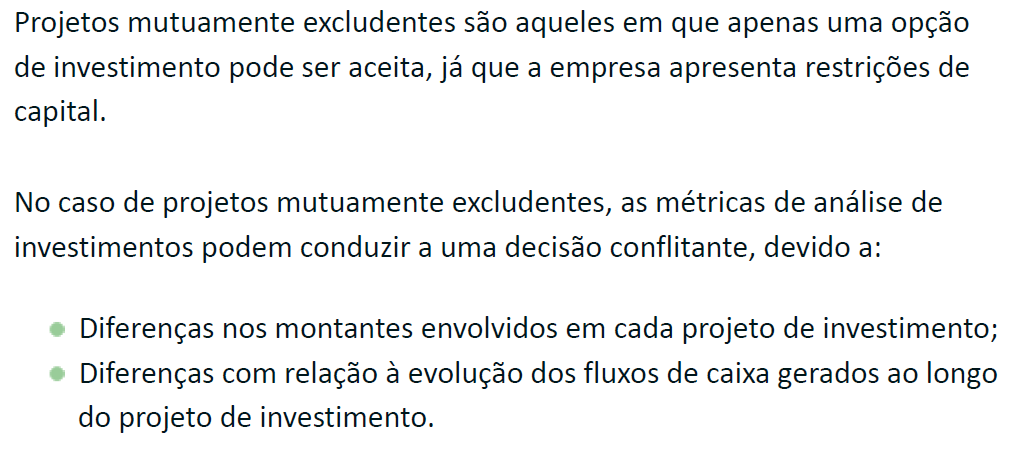 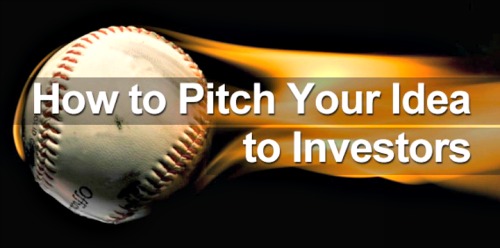 Análise de Cenários
Simulação de valores e situações diversas
Cenários:
Pessimista
Realista
Otimista
Ações para evitar e prevenir-se de situações adversas ou potencializar situações favoráveis.
Análise de Riscos
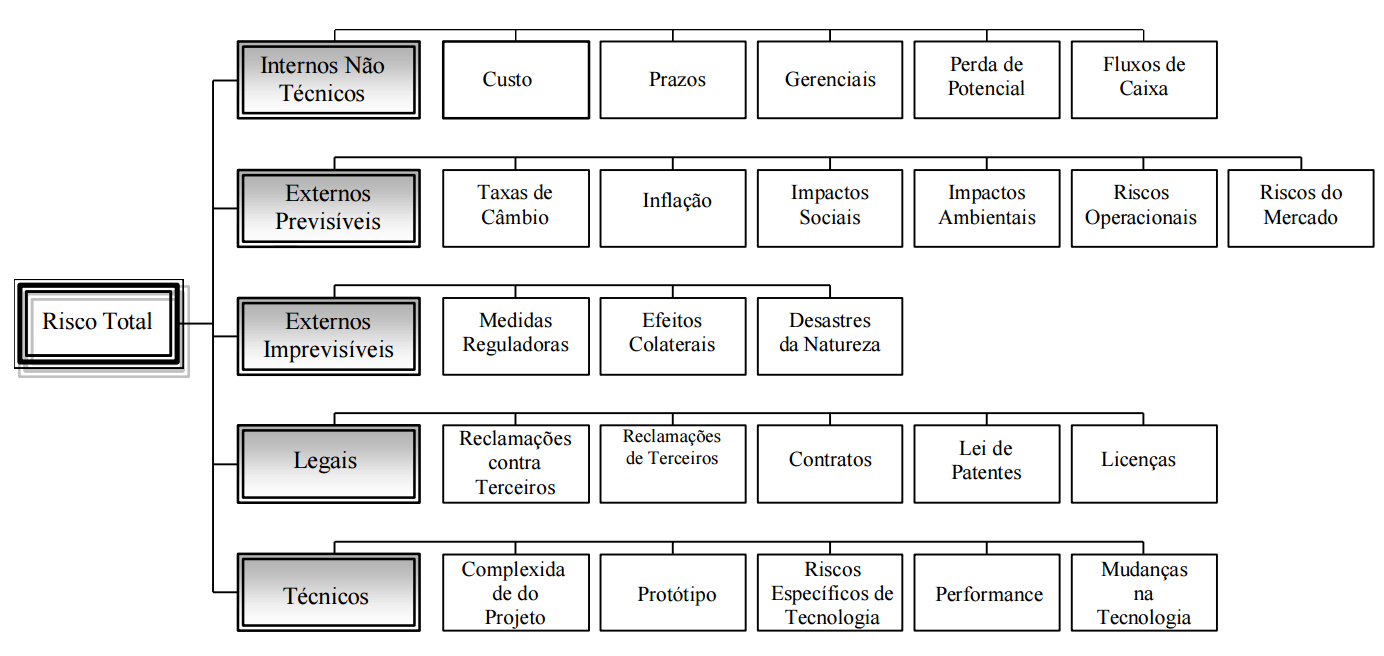 Considerações finais
Estimar valores reais
Análise crítica e abrangente
Vincular o plano financeiro com demais partes do plano de negócio
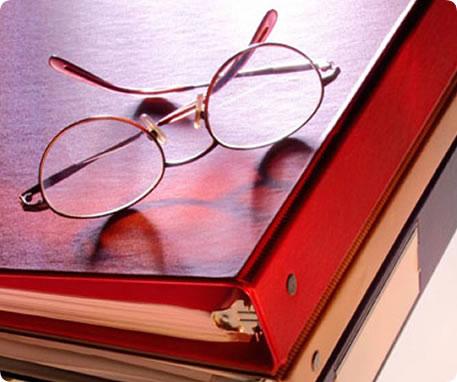 Dúvidas?
Referências
MAXIMIANO, Antonio Cesar Amaru. Administração para empreendedores. São Paulo: Pearson Prentice Hall, 2011. 
SALIM, César S. (et. al.). Construindo plano de negócios. 2. ed. Rio de Janeiro: Elsevier, 2005. 
SEBRAE. Como elaborar um plano de negócios. Brasília, 2007.
SEBRAE. Disciplina de Plano de Negócios, São Paulo, 2007.